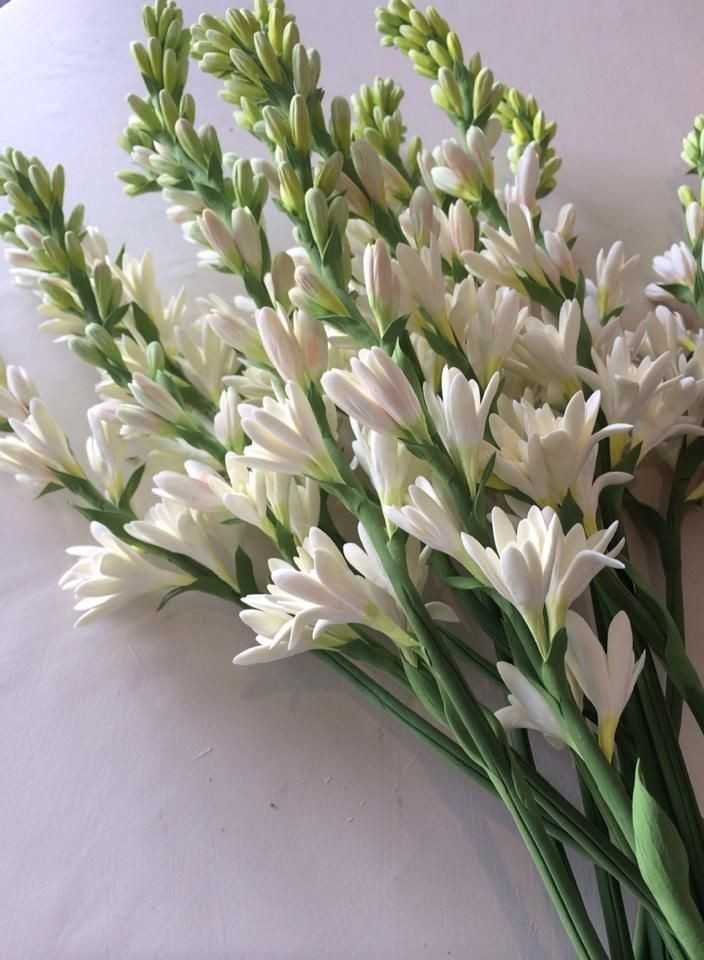 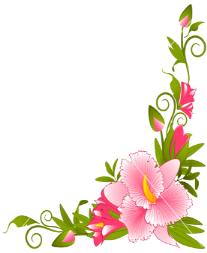 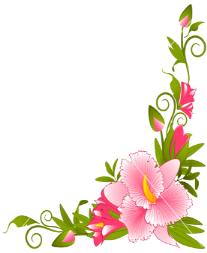 আজকের ক্লাসে সবাইকে স্বাগতম
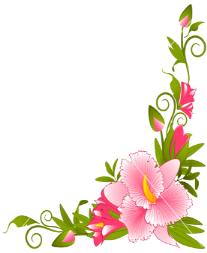 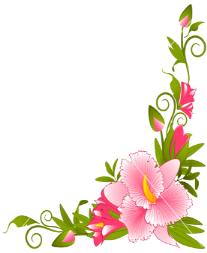 শিক্ষক পরিচিতি
মোঃআব্দুল মমিন ফকির
সিনিয়র সহকারী  শিক্ষক
সীতাকুণ্ড বালিকা উচ্চ বিদ্যালয় 
সীতাকুণ্ড, চচট্রগ্রাম।
পাঠ পরিচিতি
উচ্চতর গনিত
নবম-দশম  শ্রেণি
প্রথম অধ্যায়
দেশ
Relation/সম্পর্ক/ অন্বয়
রাজধানী
বাংলাদেশ
দিল্লী
ঢাকা
ভারত
পাকিস্তান
ইসলামাবাদ
এ ধরনের সম্পর্ক বা Relation কে অন্বয় বলা হয়।
পাঠ শিরোনাম
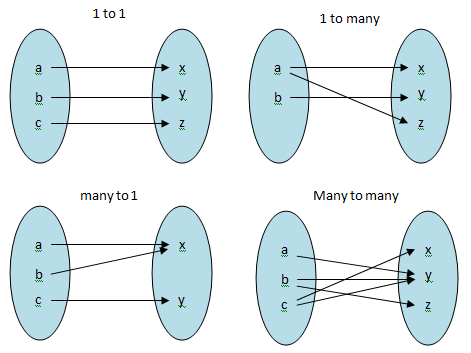 উচ্চতর গণিত
অন্বয় 
ও
 ফাংশন
শিখনফল
এই পাঠের শেষে শিক্ষার্থীরা...  

১। অন্বয় ও ফাংশন নির্ণয় করতে পারবে ।
২। ফাংশনের ডোমেন ও রেঞ্জ নির্ণয় করতে পারবে।
৩। এক-এক ফাংশন ও সার্বিক ফাংশন ব্যাখ্যা করতে পারবে।
অন্বয় ও ফাংশন
কার্তেসীয় গুণজ
অন্বয়
ফাংশন
শর্ত আরোপ
শর্ত আরোপ
কার্তেসীয় গুণজ
অন্বয়
ফাংশন
অন্বয় ও ফাংশন
কার্তেসীয় গুণজ
‘’’’’’’’’’’’’’’’’
= { (1, 1) (1, 4), (1, 9), (2,1) , (2, 4), (2, 9) }
x
y
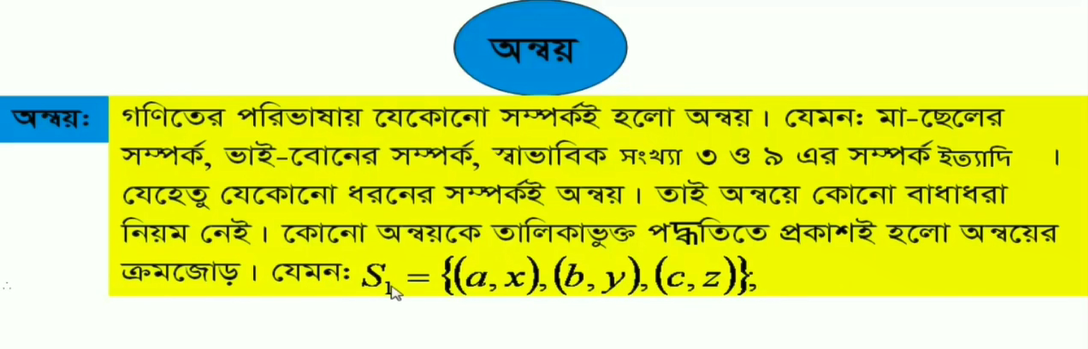 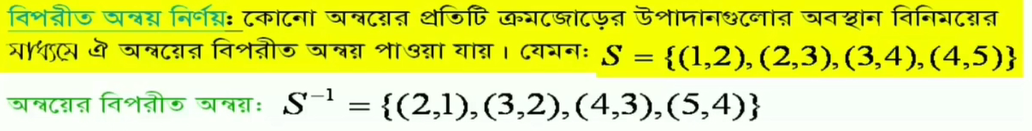 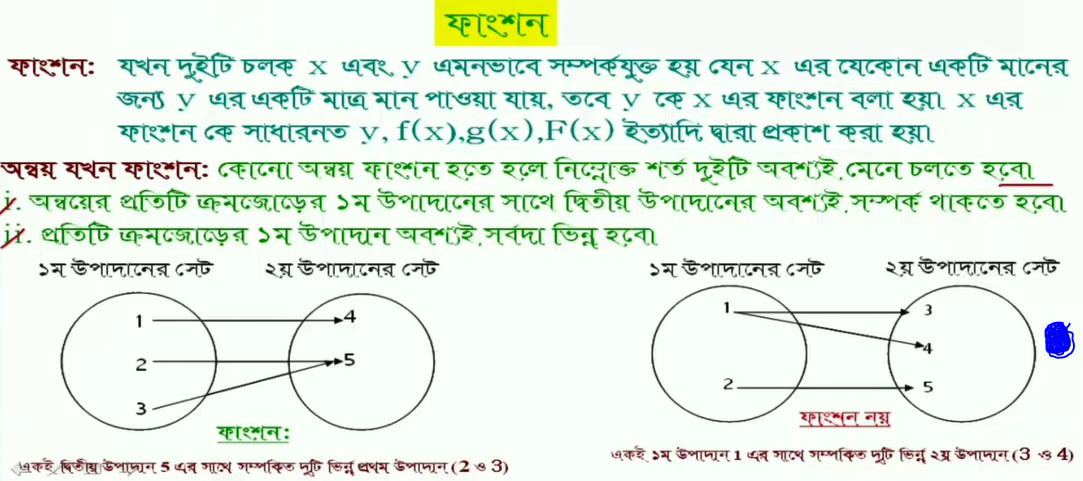 অন্বয় ও ফাংশন
আম গাছ
আম
আম গাছ
আম
আম
আম গাছ
আম গাছ
আম
L
F
H
G
L
F1
F2
G
L
F
H
L
F
H
G
ফাংশন
ফাংশন নয়
ফাংশন
ফাংশন
আম
আম গাছ
L
F
H
ফাংশন নয়
অন্বয় ও ফাংশন
B
A
1
2
3
কো-ডোমেন
{ 1, 2, 3 }
ডোমেন  =
রেঞ্জ   =
{ 3, 5, 7 }
কো-ডোমেন  =
{ 3, 5, 7, 9 }
এক-এক ফাংশন
যদি কোন ফাংশনের ডোমেনের ভিন্ন ভিন্ন সদস্যের প্রতিচ্ছবি ভিন্ন ভিন্ন হয় তবে  ফাংশনটি এক- এক ফাংশন
A
B
A
A
B
B
1
3
5
7
1
2
3
4
1
2
3
এক-এক ফাংশন নয়
এক-এক ফাংশন
এক-এক ফাংশন
সার্বিক ফাংশন বা অনটু ফাংশন
কোন ফাংশন সার্বিক বা অনটু হবে যদি ফাংশনটির  রেঞ্জ তার কো-ডোমেন এর সমান হয়।
A
B
B
A
1
2
3
1
2
3
4
এক-এক কিন্তু সার্বিক ফাংশন নয়
সার্বিক ফাংশন
রেঞ্জ = {3, 5, 7}
রেঞ্জ = {3, 5, 7, 9}
কো-ডোমেন = {3, 5, 7, 9}
কো-ডোমেন = {3, 5, 7, 9}
এক- এক ও সার্বিক ফাংশন
B
A
Solv:
-2
-1
0
1
2
যেহেতু , ডোমেনের ভিন্ন ভিন্ন সদস্যের প্রতিচ্ছবি ভিন্ন ভিন্ন তাই ফাংশনটি এক- এক
যেহেতু , ফাংশনটির রেঞ্জ = ফাংশনটির কো- ডোমেন  সুতরাং , ফাংশনটি  অনটু বা সার্বিক ।
এক- এক ও সার্বিক ফাংশন
Solv:
যেহেতু , ডোমেনের ভিন্ন ভিন্ন সদস্যের প্রতিচ্ছবি ভিন্ন ভিন্ন তাই ফাংশনটি এক- এক
একক কাজ
X
Y
X
Y
X
Y
8

2
2
4
5
1
2
3
1
2
3
1
2
3
2
4
7
চিত্র-১
চিত্র-২
চিত্র-৩
১। উপরের চিত্রে কোনটি ফাংশন?
২। ফাংশনটির ডোমেন, কোডোমেন ও রেঞ্জ নির্ণয় কর?
জোড়ায় কাজ
X
Y
X
Y
X
Y
0
1
2
1
3
2
5
x
y
z
a
b
c
5

9
1
2
3
চিত্র-৩
চিত্র-২
চিত্র-১
উপরের ফাংশনগুলোর কোনটি এক-এক, সার্বিক, এক-এক এবং সার্বিক? যুক্তি দাও।
মূল্যায়ন
১। ফাংশন কী?
২। ফাংশনের ডোমেন ও রেঞ্জ বলতে কী বুঝ?
৩। এক-এক ফাংশন এবং সার্বিক ফাংশন ব্যাখ্যা কর।
বাড়ির কাজঃ
সবাইকে ধন্যবাদ
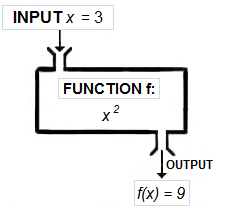